МАТЕМАТИЧЕСКАЯ ЛОГИКАЗначение логического выражения
Учебная презентация по информатике
Автор:   Звездина Вера Алексеевна,
учитель информатики  
МБОУ  г. Ивантеевка  г.о.Пушкинский 
Московской области
«Образовательный центр №1»
Значение логического выражения
Для максимально быстрого и 
однозначно верного решения задач 
будем придерживаться принципа:  
чем меньше вычислений и другой
 работы мы делаем, 
тем меньше времени тратится 
на решение и тем меньше вероятность появления ошибок в результате.
Значение логического выражения
Для более наглядного отображения логических отношений между    множествами точек  А и В  
будем использовать геометрическую 
 схему в виде кругов Эйлера (рис.1):
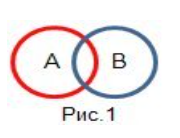 Значение логического выражения
Точка принадлежит множеству А, 
если она находится внутри круга,
 его ограничивающего, что записывается в виде  А=1 (истина), иначе А=0 (ложь). 

Следовательно, результатом 
применения логических операций 
могут  быть только 
истина (1) или ложь (0).
Значение логического выражения
Базовые логические операции,
 при помощи которых строятся логические выражения: 
          НЕ    -   инверсия (отрицание);
          И      -   конъюнкция 
                              (логическое  умножение);
          ИЛИ -   дизъюнкция 
                              (логическое сложение).
Значение логического выражения
НЕ: инверсия (отрицание)
Обозначается знаком ¬ 
(например, ¬А).
 Результат применения:  
 ¬1 = 0,  ¬0 = 1,     
т.е. истина превращается в ложь, 
а ложь – в истину.
Значение логического выражения
НЕ: инверсия (отрицание)
Обозначается знаком   ¬   (например, ¬А). Результат применения:   ¬1 = 0,  ¬0 = 1,     
т.е. истина превращается в ложь, 
а ложь – в истину.  
Будем  говорить,  что  
операция  НЕ (¬)  переворачивает 
результат выражения
 (значение переменной).
Значение логического выражения
И: конъюнкция
 (логическое умножение)
Обозначается  знаками   ∧  либо &, 
(например, А ∧ В либо А & В).
 Результатом выполнения конъюнкции служит пересечение множеств  А и  В 
(на рис.2  выделено желтым  цветом):
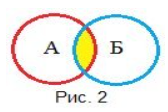 Значение логического выражения
И: конъюнкция
 (логическое умножение)
При этом точка принадлежит    
пересечению множеств А и В, если она принадлежит одновременно обоим
  множествам:
 А & B = 1 при А=1 и В=1.
Во всех остальных случаях в результате применения выражения  И  получаем 
ложь.
Значение логического выражения
И: конъюнкция
 (логическое умножение)
Таким образом, исключение  № 1:
Результат операции «И»  
правдив тогда и только тогда, когда все части выражения правда.
Значение логического выражения
И: конъюнкция
 (логическое умножение)
Таким образом, исключение  № 1:
Результат операции И = 1
(правда) тогда и только тогда, когда все части выражения правда.
Значение логического выражения
ИЛИ: дизъюнкция
 (логическое сложение)
Обозначается ∨  (например, А ∨ В).
Результатом выполнения дизъюнкции служит объединение множеств  А и В
(на  рис.3  выделено  зеленым  цветом):
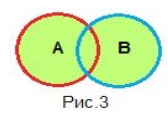 Значение логического выражения
ИЛИ: дизъюнкция
 (логическое сложение)
При этом точка не принадлежит объединению множеств А и В,  
если  она  не принадлежит ни А, ни В:
                  А   ∨  B = 0 при А=0  и В=0. 
Во всех остальных случаях в результате применения выражения  И  получаем правду.
Значение логического выражения
И: конъюнкция
 (логическое умножение)
Таким образом, исключение  № 2:
Результат операции ИЛИ = 0  
(ложь) тогда и только тогда, когда все части выражения ложны.
Значение логического выражения
При вычислении логических выражений следует помнить, что 
логические операции выполняются в следующем порядке:  НЕ,  И, ИЛИ.  
Как и в математике, скобки могут поменять последовательность  
их выполнения.
Значение логического выражения
При этом  любая операция, которая
 выполняется последней, 
может перевернуть результат, 
а операция НЕ, 
стоящая перед скобками, переворачивает результат, полученный в скобках.
Значение логического выражения
Применяя все выше сказанное, 
будем вычислять значение логического выражения 
от последней операции к первой, 
используя только два исключения 
и не открывая скобки.
Значение логического выражения
Пример 1
Для ка­ко­го из приведённых зна­че­ний числа X ложно высказывание: 
НЕ (X < 5)  ИЛИ  (X < 4) ?

1) 6       2) 5       3) 4        4) 3
Значение логического выражения
Решение примера 1:
Последней операцией при вычислении этого выражения будет ИЛИ, а для нее действует исключение № 2.
Следовательно,
 НЕ (X < 5)    ИЛИ     (X < 4)    =    0 
      при          0        ИЛИ          0         =    0
Значение логического выражения
Решение примера 1:
В левой части выражения  тоже два действия. Разложим и их по порядку.  Последней здесь выполняется операция НЕ, которая переворачивает результат выполнения действия в скобках. Тогда           НЕ (X < 5) = 0 
                            при     НЕ (   1   )  =  0
Значение логического выражения
Решение примера 1:
Отсюда следует, что  выражение в левой скобке соответствует истине, а в правой – лжи (соответственно, при открытии скобок переворачиваем математический знак на противоположный, не забывая и 
про знак «=»), т.е.     4 ≤ Х < 5
Ответ :   4   (вариант 3)
Значение логического выражения
Пример 2
Для ка­ко­го из приведённых зна­че­ний числа X истинно высказывание: 
 НЕ (X < 7)   И   (X < 8)?

1) 5       2) 6       3) 7        4) 8
Значение логического выражения
Решение примера 2:
Последней операцией при вычислении этого выражения будет И, а для нее действует исключение № 1.
Следовательно,  
 НЕ (X < 7)    И     (X < 8)    =    1 
      при          1           И          1         =    1
Значение логического выражения
Решение примера 2:
В левой части выражения  тоже два действия, разложим и их по порядку. Последней здесь выполняется операция НЕ, которая переворачивает результат выполнения действия в скобках. 
Тогда     НЕ (X < 7) = 1 
                        при      НЕ (   1   )  = 1
Значение логического выражения
Решение примера 2:
Отсюда следует, что  выражение в левой скобке соответствует лжи 
(соответственно, при открытии скобок переворачиваем математический знак на противоположный, не забывая и про 
знак «=»), а в правой – истине т.е.
 7  ≤ Х < 8
Ответ: 7  (вариант 3)
Значение логического выражения
Пример 3
Для ка­ко­го из приведённых зна­че­ний числа X ложно высказывание: 
НЕ ((Первая буква гласная)    
          И (Последняя буква согласная))? 
 1) Вера       2) Степан       3) Анна       4) Иван
Значение логического выражения
Решение примера 3:
Запишем задание в виде схемы:
  НЕ ((Первая буква гласная) 
           И (Последняя буква согласная)) = 0 
  при    
  НЕ  ((                        И = 1                        )) = 0.
Значение логического выражения
Решение примера 3:
Последней в этом выражении 
будет выполняться операция НЕ, 
тогда для получения лжи в результате 
ее выполнения в общих скобках должна  быть истина. Поэтому применим для  решения выражения во внутренних скобках исключение № 1.
Значение логического выражения
Решение примера 3:
   Тогда выражение 
 (Первая буква гласная)  
           И  (Последняя буква согласная) = 1
когда обе части выражения истинны, т.е. первая буква имени – гласная и последняя -  согласная, что соответствует имени  Иван.
Ответ: Иван  (вариант 4)
Значение логического выражения
Пример 4
Для ка­ко­го из приведённых зна­че­ний числа X ложно высказывание: 
(число < 40) ИЛИ НЕ (число чётное)  ? 

1) 137       2) 64       3) 9       4) 8
Значение логического выражения
Решение примера 4:
Последней в этом выражении выполняется операция ИЛИ, тогда применяем исключение № 2. 
Тогда 
(число < 40)   ИЛИ   НЕ (число чётное)  =  0
         0              ИЛИ    НЕ (            1            )  =  0
Значение логического выражения
Решение примера 4:
Таким образом, получаем  

 (число ≥ 40)  ИЛИ (число четное), 

что соответствует числу 64.

Ответ: 64  (вариант 2)
Значение логического выражения
Пример 5
Напишите наименьшее число Х, для которого истинно высказывание:
(x > 16) И НЕ (x нечётное) ?
Значение логического выражения
Решение примера 5:
Если  (x > 16) И НЕ (x нечётное) =1,                   
 то   (х>16)=1,  то есть  х ≥ 17,   
и  НЕ(х нечетное)=1, то есть  х - четное. Тогда наименьшим четным числом будет 
Х = 18.
Ответ: 18
Значение логического выражения
Желающим решать задачи, 
открывая скобки в выражениях, 
необходимо знать 
законы алгебры логики,
рассматриваемые далее
Значение логического выражения
Законы рефлексивности:   
a ∧  a = a, то есть  0*0 = 0  или 1*1 = 1
a ∨  a = a, то есть  0+0 = 0  или 1+1 = 1
Законы коммутативности: 
a ∧  b = b ∧  a, то есть  a*b = b*a
a ∨  b = b ∨  a, то есть  b+b = b+a
Значение логического выражения
Законы ассоциативности:  
(a ∧  b) ∧  c = a ∧  (b ∧  c),    (1)
то есть (a*b) * c = 1 при a=b=c=1 
или равно 0 в противном случае
(a ∨  b) ∨  c = a ∨  (b ∨  c), 
то есть (a+b)+c = 0 при a=b=c=0  
или равно 1 в противном случае
Значение логического выражения
Законы дистрибутивности:  
a ∧ (b ∨  c) = (a ∧  b) ∨ (a ∧  c), 
то есть a*(b+c) = (a*b) + (a*c),  
иначе 0*(bVc) = 0 
или 1*(bVc) = bVc
Значение логического выражения
Законы дистрибутивности:  
a ∨ (b ∧  c) = (a ∨ b) ∧ (a ∨ c) , 
то есть a+(b*c) = (a+b) * (a+c), 
иначе (1+b)*(1+c) = 1 
или 0+(b*c) = b*c
Значение логического выражения
Законы поглощения:
a ∧ (a ∨ b) = a, 
то есть a*(a+b) равно 0 
при а=0 или 1 – в обратном случае
a ∨ (a ∧ b) = a, 
то есть a+(a*b) равно 1 
при а=1 или 0 – в обратном случае
Значение логического выражения
Законы поглощения:
a ∧ (a ∨  b) = a, 
то есть a*(a+b) равно 0 
при а=0 или 1 – в обратном случае
a ∨ (a ∧  b) = a, 
то есть a+(a*b) равно 1 
при а=1 или 0 – в обратном случае
Значение логического выражения
Закон отрицания отрицания
(двойного отрицания): 
¬ (¬ a) = a, то есть  -(-a) = a,
то есть  -(-0) = 0 или  -(-1) = 1






Законы ассоциативности:  
               (a ∧ b) ∧ c = a ∧ (b ∧ c), то есть (a*b) * c = 1 при a=b=c=1 или равно 0 в противном случае
               (a ∨ b) ∨ c = a ∨ (b ∨ c), то есть (a+b)+c = 0 при a=b=c=0  или равно 1 в противном случае

Законы дистрибутивности:  
               a ∧ (b ∨ c) = (a ∧ b) ∨ (a ∧ c), то есть  a*(b+c) = (a*b) + (a*c), то есть 0*(bVc) = 0 или 1*(bVc) = bVc
               a ∨ (b ∧ c) = (a ∨ b) ∧ (a ∨ c) , то есть a+(b*c) = (a+b) * (a+c), то есть (1+b)*(1+c) = 1 или 0+(b*c) = b*c

Закон отрицания отрицания:   
                ¬ (¬ a) = a, то есть  -(-a) = a

Законы поглощения:
                a ∧ (a ∨ b) = a, то есть a*(a+b) равно 0 при а=0 или 1 – в обратном случае.
                a ∨ (a ∧ b) = a, то есть a+(a*b) равно 1 при а=1 или 0 – в обратном случае.

Законы де Моргана:
                ¬ (a ∧ b) = ¬ a ∨ ¬ b, то есть 0 при a=b=1 и =1 – в обратном случае.
                ¬ (a ∨ b) = ¬ a ∧ ¬ b, то есть  -(1) = 0 или –(0) = 1, то есть  =  0 при а=1 или b=1 и 1 – в обратном случае.

Другими словами:

Если перед скобкой стоит знак НЕ, то при открытии скобок следует менять на противоположные все знаки (стоящие перед выражениями "+" на "-" и наоборот) и логические операции ("И" на "ИЛИ" и наоборот):

                 ¬ (А & В) = (¬ А) V (¬ В), то есть НЕ (А И В) = (НЕ А) ИЛИ (НЕ В)
                 ¬( А V  В) = (¬ А) & (¬ В), то есть НЕ (А ИЛИ В) = (НЕ А) И (НЕ В)

Например,
 
       НЕ ((Первая буква гласная) И (Последняя буква согласная)) = 
                                          =НЕ (Первая буква гласная) ИЛИ НЕ (Последняя буква согласная)

        При открытии скобок с математическими сравнениями внутри следует помнить, что знаков сравнения всего три: > (больше),  < (меньше) и = (равно), и при открытии скобок с отрицанием перед ними следует менять эти знаки на противоположные, то есть в случае простого сравнения             НЕ (>, больше) = (< , меньше), НЕ (< , меньше) = (> , больше), Не (= , равно) = (<> , неравно),
а в случае сложного сравнения (использования сочетания двух знаков) заменяем один используемый знак на два оставшихся, то есть:
            НЕ ( > ) заменяется на (<=)
            НЕ ( < ) заменяется на (>=)
            НЕ (=) заменяется на два знака (<>),

а два используемых знака из трех на один оставшийся, то есть:            НЕ ( ≥  или  >= больше или равно) заменяется на (<)
            НЕ ( ≤  или  <= больше или равно) заменяется на (>)
            НЕ (=) заменяется на (<>).

Главное здесь – не забывать про строгое равенство – знак «=»!
Значение логического выражения
Законы де Моргана:
¬ (a ∧ b) = ¬ a ∨ ¬ b, 
то есть 0 при a=b=1 
и  1 – в обратном случае.
¬ (a ∨ b) = ¬ a ∧ ¬ b, 
иначе  -(1) = 0 или –(0) = 1, 
то есть  =  0 при а=1 или b=1 
и 1 – в обратном случае.
Значение логического выражения
Также необходимо помнить, что
при открытии скобок с математическими сравнениями внутри следует помнить, что знаков сравнения всего три:
 > (больше) , 
<  (меньше),
 =  (равно).
Значение логического выражения
Тогда при открытии скобок :
НЕ ( > ) заменяется на ( ≤ ),
НЕ ( < ) заменяется на (>=),
НЕ (=) заменяется на два знака (<>)
и наоборот:НЕ ( ≥  )  заменяется на (<),
НЕ ( ≤ )  заменяется на (>),
НЕ (<>) заменяется на (=).
 Главное – не забывать про знак «=»!